KONU 3Mezopotamya’da Neolitik Dönem(M.Ö. 8000-5500)
Kimi kaynaklarda Yeni Taş Çağı ya da Cilalı Taş Çağı olarak da geçer. 


Neolitik Çağda günümüzün yaşam biçimi oluşmaya başlar, uygarlığın tohumları atılır.
Kimi yazarlar doğurduğu sonuçlar itibarıyla Neolitik Devrim’in Sanayi Devrim’inden daha önemli olduğunu vurgularlar. Bu dönemde insan bitkiler ve hayvanlar üzerinde egemen olmuştur. İnsan doğanın asalağı olmaktan kurtulur, üreticiliğe geçer. Bitkisel ve hayvansal besin üretimi başlar. İki bin yıl süren bir devrimdir bu.
Bitkisel ve hayvansal besin üretimiyle kalmaz değişim. Tüm yaşayış değişir. Toprağa yerleşme, mülkiyet, toplumsal artı üretimi, nüfus artışı, insanlar arasında tabakalaşma başlar, savaş ortaya çıkar.
Bilindiği kadarıyla Neolitik Çağın ilk başladığı yer Mezopotamya’dır. Biz de burada Mezopotamya’daki Neolitik Çağı ele alacağız. Başka coğrafyalarda neolitik dönem farklı yıllar arasında yer alabilmektedir. Oralarda ortaya çıkmış uygarlıkları incelerken o coğrafyada Neolitik Çağın hangi yıllara tekabül ettiğinden de söz edeceğiz.
Neolitik Çağın dönemleri
Neolitik Çağ ikiye ayrılır:

Çanak Çömleksiz Neolitik
Tarım keşfedilmiş, üretici ekonomiye geçilmiştir. Hayvanlar evcilleştirilmeye başlanmıştır. Ancak insanların temel besin kaynağı halen avcılık-toplayıcılıktır. Evler inşa edilmeye başlanmış, köyler ortaya çıkmıştır. Uzun mesafeli ticaret başlamıştır (uzun mesafeli ticarete konu olan ilk mal, obsidyen=volkanik cam taşıdır). Bakır kullanımı başlamıştır.
 Çanak Çömlekli Neolitik
İnsanların temel besin kaynağı tarım ve hayvancılıktan elde ettikleri ürünler olmuştur. Kilden kap kacak yapımı başlamıştır. 
Avcılık bırakılmıştır.
Evlerde birden çok oda yapılır olmuş, köylerin etrafı surlar ve hendeklerle çevrilmeye başlanmıştır.
Bu dönemin sonuna doğru ölüler evlerin tabanlarına değil, yerleşim yerlerinin dışına gömülmeye başlanmıştır.
Neolitik Çağ’da insan yaşamındaki değişiklikleri ayrıntılı olarak incelersek:
Tarım:
-Yabanıl tahılların yakınında yaşayanlar ağırlıkla tahıla dayanarak yaşamaya başlarlar. 
-Su kıyılarına yakın yerlerdeki tahılları toplamak ve oraya yerleşmek tercih edilmeye başlanır.
-Derelerin akışı değiştirerek yapılan sulama biçimi bulunur. Kesin çözümse daha sonra, toplanan tahılın sulak yerlere serpilmesiyle ortaya çıkar.
-İnsan tahılı kendi ekmeye başlayınca tarım başlamış olur. 
-Tahılların iri taneleri tohumluk olarak ayrılır. Böylelikle seçici üretme başlar. 
-Sulamanın ve kendiliklerinden yetiştikleri yerlerin uzaklarında da ekilmelerinin katkısıyla bitkinin genetik yapısı zamanla değişir. 
-İlk evcilleştirilen tahıllar buğday ve arpadır.
-Sonrasında evcilleştirme fikri insanda yer edecek ve tahılları baklagiller, mercimek, susam ve keten gibi bitkiler izleyecektir. Afrika’da patates benzeri bir bitki olan yam ve Afrika pirinci de evcilleştirilir. Amerika kıtasında mısır, fasulye ve kabak evcilleştirilir.
Neden “Neolitik” adı verilir?
Tarım için üç yeni araca gerek duyulur: Ağaçları kesmek için balta, tohum ekmek üzere toprağı kazmak için çapa ve ekini biçmek için orak. Çapa ve orak, ağaçtan ve eski aletler gibi yumuşak çakmaktaşından yapılabilir. Ama baltanın ucundaki taşın, çakmaktaşından daha sert bir taş ile yapılması gerekir; granit, bazalt gibi yontulması güç taşlardan… Bu taşlara şekil vermek için farklı bir yöntem gerekmektedir: cilalama (taşları bileyerek pürüzsüz hale getirme). Aslında Mezolitik Çağda da cilalama işlemleri başlamıştır; ama Neolitik’teki kadar yaygın değildir. İşte bu yüzden çağın da adı değişir.
Yerleşik yaşam:
Yerleşik yaşam tarıma geçişin doğal bir sonucudur. Ekini ektikten sonra toplayana kadar oradan ayrılamazsınız. 
Yerleşik Yaşamın Sonuçları: 
-Özel mülkiyet
-Miras
-Savaş
-Artı ürün
-Kölelik
-Nüfus artışı
-Yer bağı
-Uzun süre dayanabilecek evler
-Yiyecek depolamak için yeni araçlar
-Yeni pişirme yöntemleri
-Zamanı hesaplama
-Yeni değerler
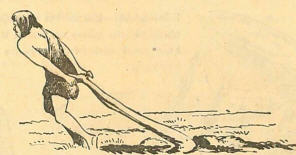 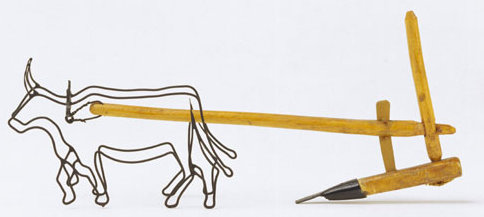 Sabanın getirdikleri:
-Tohumların kuraklık ve dondan kurtulması
-Erkeğin tarımda (üretimde) ön plana çıkması
-Daha fazla toplumsal artı ürün ve toplumsal katmanlaşma
Hayvancılık
Neolitik Çağda asıl besin kaynağı tahıllardır, bitkilerdir. Hayvanların evcilleştirilmesiyle et tüketimi artmamıştır. Hayvanlar süt ve yün beklentisiyle beslenir ve bu durumda belki de et tüketiminin düşme olasılığı bile bulunmaktadır. Hayvansal besinlerin ağır bastığı topluluklar sadece göçebelerdir.
Hayvanlar neden evcilleştirilir? 
O dönemde hayvanların sayısının azaldığı görülüyor; sayılarını arttırmak olabilir. 
Avcılığın rastlantısallığından kurtulmak için.
Kimi yazarlara göre üçüncü bir neden daha vardır: kurban edilecek hayvan stoku sağlamak.

İlk evcilleştirilen hayvanlar keçi, koyun ve domuzdur. Küçükbaş hayvanları daha sonra büyükbaş hayvanlar izler. Sığır Mısır’da ve Anadolu’da; yaban eşeği yine Mısır’da; at Dinyeper bölgesinde; deve Arabistan’da; Ördek, tavuk gibi kuşlar Çin’de ilk olarak evcilleştirilmiştir.
Hayvanların evcilleştirilmesinin sonuçları: 
1. Göçebelik ortaya çıkar. “Göçebe çobanlık” avcılık-toplayıcılıktan da, yerleşik çiftçilikten de farklı bir kültürün oluşmasına yol açar. Erkek egemen, savaşçı, ekonomik bakımdan kendine yetersiz, güvencesiz bir yaşam biçimidir bu. 
2. Tarım, ulaştırma ve taşıma alanında gelişme görülür. Evcil hayvanlar saban çeker, yük taşır ve insanları bir yerden bir yere ulaştırır. 
3. Bitkisel liflerin yanı sıra hayvansal lifler de giysilerde kullanılmaya başlar. Giyimde örgüler ve dokumalar öne çıkar.
İki farklı üretim biçimi topluluklar arasında işbölümüne yol açar:
Bu çağdan önce aynı klan içinde cinsiyet ve yaş ayrımına bağlı olarak bir işbölümü oluşmuş olsa da bütün insan toplulukları hemen hemen aynı biçimde (avcı-toplayıcı) yaşardı.
Bu çağda;
-Ağırlıkla tarımla uğraşan yerleşik çiftçilik
-Hayvancılıkla uğraşan göçebe çobanlık
Yerleşik çiftçi ve göçebe çoban arasındaki gerek alışverişe dayalı barışçı gerekse yağma ve haraca dayalı savaşçı ilişki uygarlığa (katmanlı topluma) giden yolu açacaktır.  (ilk örnek Sümerler)

Bu dönemde üç faklı topluluk biçiminden söz edilebilir. 
Yerleşik çiftçiler
Yarı yerleşik çiftçiler
Göçebe çobanlar
Topluluklar arasındaki işbölümünün (toplumsal farklılaşmanın) toplumsal eşitsizliği ortaya çıkarması:
Toplumsal eşitsizlik yerleşik çiftçi topluluklar ile göçebe çoban toplulukların arasındaki ilişkilerden filizlenir ve gelişir. 
Savaşçı göçebeler ne kadar güçlü olsalar da ekonomik açıdan kendilerine yeterli değillerdir. Üstelik vahşi hayvanların saldırıları, hayvan hastalıkları sürülerini ortadan kaldırabilmektedir. Bu olduğunda yapılacak tek şey başkalarının hayvanlarını ele geçirmektir. Yağma bu yaşam tarzında olağandır. Ayrıca barışçı yaşayan yerleşik çiftçileri yağmalamak daha kolaydır. Sonrasında yağma bir düzen alır ve haraca döner.
Haraç ve vergi, toplumsal artının aktarılma yöntemleri olur. Çiftçi tüketeceğinden daha fazla üretmeye yönelir; böylece bir kısmını kendini ve köyünü koruyacak göçebe topluluğa aktarabilecektir. Zamanla toplumsal artının aktarımı, yani belli kesimlerce buna el konulması kurumsallaşma yoluna girer.
Ancak bu devirde çiftçilerin oluşturdukları köyler ile göçebe topluluklar arasında bir sömürü ilişkisi olduğundan söz edilemez.
Toplumsal katmanlaşma çiftçilerin çok fazla artı ürün üretmesiyle başlar. Böylece kendi yiyeceğini üretmeyen, ama çiftçilerin işine yarayacak ürünler/hizmetler üreten insanlar ortaya çıkar: İkincil üreticiler
-zanaatçılar
-yöneticiler (köylerdeki kavgaları ve sorunları hakemlik yaparak çözerler )
-tacirler
-kolluk kuvvetleri
Neolitik kültürün yayılması
Tek bir Neolitik kültürden söz edilemez.
Çanak-çömleklerin yapılış biçimi ve üzerlerindeki desenler; kumaşların çeşidi, işleniş biçimi ve kıyafetlerin şekilleri; ekimi yapılan tarımsal ürünün yetiştiriliş biçimi; evlerin yapılış biçimi vb. konularda her köy kendi kültürünü geliştirmiştir.
Klanlar arasındaki bilgi alışverişi, nüfüs artışı sonrasında ayrılanların yeni köyleri kurması, ticaret vb. nedenlerle birbirlerinden etkilenmişlerdir.
İlk kentler:
İlk uygarlıktan önce tek tük de olsa kent diyebileceğimiz yerleşim yerleri ortaya çıkar. Bunlar, genellikle o dönem için oldukça önemli, ancak az bulunur bir doğal kaynağın yanında bulunmaktadır. 
Sözgelimi, tahıl ağırlıklı beslenmeye başlayan insanların vücutlarındaki sıvı dengelerini sürdürebilmek için tuza gerek duymaya başlamalarıyla birlikte; Lut Gölü tuz yataklarının yakınında Jeriko kenti ortaya çıkar. M.Ö.7000’lerde yapılan Jeriko (Eriha) kenti, surlarla çevrilidir.
Sağlam ve keskin araçlar yapmaya yarayan obsidyen taşının yaygın olarak bulunduğu Çatalhöyük de, M.Ö. 7400’e tarihlenmesiyle ilk büyük yerleşim yerlerinden biridir.
Ancak bu tarz yerleşim yerleri, bir uygarlık oluşturabilecek kadar karmaşık bir toplumsal yapıya kavuşmazlar.

Bütün bu etmenlerin tamamlanması için Neolitik Çağın ektiği tohumların üzerine geniş topraklara düzenlenen büyük bir fetih hareketi gerekir. Bu yöndeki ilk fetih hareketini Sumerler yapmışlardır. M.Ö. 4000 dolaylarında Sumerler, Mezopotamya vadilerine gelip orayı fethetmişlerdir.